Przestrzenne Dane Statystyczne w Systemie Informacyjnym Państwa (PDS)
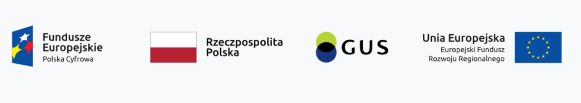 Wnioskodawca: Kancelaria Prezesa Rady Ministrów
Beneficjent: Główny Urząd Statystyczny (GUS)
Partnerzy: brak
OKRES REALIZACJI PROJEKTU
CEL PROJEKTU
Celem głównym projektu PDS było poszerzenie zakresu oraz dostępności informacji statystycznych i metod analiz geostatystycznych, wykorzystujących zasoby statystyki publicznej, które to informacje i analizy, poprzez swą referencyjność,                     są istotnym składnikiem systemu informacyjnego państwa. 
Dodatkowym celem było utworzenie rozwiązań wspomagających prezentację wyników badań statystycznych (w tym kolejnych spisów powszechnych).
Źródło finansowania: Program Operacyjny Polska Cyfrowa II oś priorytetowa E-administracja                     i otwarty rząd Działanie 2.1 „Wysoka dostępność i jakość e-usług publicznych, część budżetowa - 58
KOSZT REALIZACJI PROJEKTU
PRODUKTY PROJEKTU
PRODUKTY PROJEKTU
PRODUKTY PROJEKTU – interoperacyjność
(widok kooperacji aplikacji)
Geoportal 2
WROTA STATYSTYKI
Oznaczenia powiązanych 
systemów:
        planowany
        modyfikowany
        istniejący
dot. systemów własnych oraz innych jednostek
TERYT 2 i TERYT 3
System PDS
Portal Geostatystyczny – Faza II
CAPAP
System Informacyjny Statystyki Publicznej (SISP) oraz System Informacyjny Statystyki Publicznej  (SISP-2)
ZSIN 2
WSKAŹNIKI EFEKTYWNOŚCI PROJEKTU
* wskaźnik rezultatu projektu do osiągnięcia w terminie 12 miesięcy od zakończenia realizacji projektu.
TRWAŁOŚĆ PROJEKTU
Okres trwałości: 5 lat
Źródło finansowania utrzymania produktów projektu: Produkty i rezultaty projektu PDS będą utrzymywane w ramach środków budżetowych GUS. Beneficjent będzie czynił starania o pozyskanie z Ministerstwa Finansów środków niezbędnych na utrzymanie infrastruktury systemu powstałego w ramach projektu PDS. Utrzymanie produktów projektu PDS będzie zapewnione przy wykorzystaniu własnych zasobów kadrowych statystki publicznej.
Najważniejsze ryzyka:
TRWAŁOŚĆ PROJEKTU
Najważniejsze ryzyka:
Dziękuję za uwagę